訪談法
（宜蘭縣版學生資訊課程教材）Chrome OS 版本
實施方式
對目標對象群的意見調查方法。
以一連串寫好的問題組成訪談大綱，收集受訪者的意見、感受、反應等。
以口語的方式，就訪談大綱的問題，對受訪者進行訪談。
（宜蘭縣版學生資訊課程教材）Chrome OS 版本
案例
訪談耆老了解在地歷史。
找班上三位常常外食的同學參與訪談，了解他們常吃的早餐種類以及外食的原因。
（宜蘭縣版學生資訊課程教材）Chrome OS 版本
資料分析
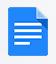 分析工具：          Google文件與心智圖軟體
分析方式：對於訪談的錄音檔，轉謄為逐字稿，並以文書處理軟體與心智圖軟體加以分析，進而了解這三位同學常吃的早餐類型與外食的原因。
分析結果：了解同學外食其中一個原因是早上晚起，無法在家用早餐。
雖然媽媽有煮早餐，但是我早上起得太晚了，所以來不及在家吃，只好在外面買（小明）。
（宜蘭縣版學生資訊課程教材）Chrome OS 版本